DİSLİPİDEMİLER
Arş.Gör.Dr.Kevser AYAR
KTÜ TIP FAKÜLTESİ AİLE HEKİMLİĞİ ANABİLİMDALI
22.05.18
AMAÇ
Dislipidemiye genel yaklaşım hakkında bilgi vermek
HEDEFLER
Tanım
Dislipidemi; lipoproteinlerin sayısal fazlalığı ya da eksikliği ile işlevsel bozukluklarını tanımlayan bir kavramdır.
Lipoprotein düzeylerine göre, Fredrickson sınıflaması kullanılmaktadır.
Etiyolojiye göre değerlendirildiğinde ise primer ve sekonder olarak ikiye ayrılır
Dislipidemilerin sınıflandırılması
Primer dislipidemiler
 Lipoprotein metabolizmasındaki genetik bozukluk
Sekonder dislipidemiler
      Hipotiroidizm 
      Nefrotik sendrom
      Kronik Böbrek Hastalığı 
      Kolestatik hastalıklar 
      Obezite 
      Gebelik 
      Tip 2 Diyabet 
      Aşırı alkol tüketimi
      İlaçlar (Anabolik Steroidler, Kortikosteroidler, OKS, östrojenler ,HIV tedavisi (Proteaz inhibitörleri) ,Tiazid diüretikleri, Beta Blokerler)
Fredericson sınıflaması
Anamnez ve Fizik Muayene
Çoğu zaman asemptomatik
Deri, göz, kardiyovasküler sistem ve gastrointestinal sistem bulguları
Anamnez ve Fizik Muayene
Deri
  Ksantomlar
 Aşil tendonu, el bileği ve dirsek tendonlarında ve metakarpofalangeal eklemlerde,
 Ailevi hiperkolesterolemilerde planar ve tüberöz ksantomlar  
 Ciddi TG yüksekliğinde gövde, sırt, el-ayak, diz ve dirseklerde çok sayıda milimetrik deriden kabarık sarımsı erüptif ksantomlar
[Speaker Notes: Planar ksantomlar düz veya hafif kabarık sarımsı plaklar şeklindedir. Tüberöz ksantomlar ise sıklıkla eklemlerin ekstensör yüzeylerinde görülen ağrısız, tek lezyonlardır.]
Anamnez ve Fizik muayene
Göz
 Arkus kornea : Yüksek LDL-K düzeyine bağlı olarak kornea etrafında halka görünümlü beyaz renkli lipit birikimi
 Ksantelezma: Göz kapakları ve çevresinde yer alan sınırları belirsiz gri sarı renkteki cilt altı lipit birikimleri 
 Lipemia retinalis: Yüksek TG düzeylerinin ışığı yansıtmasından dolayı, retinal arter ve venlerin pembe-krem renginde görünmesi
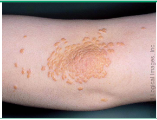 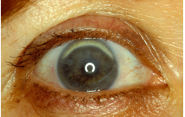 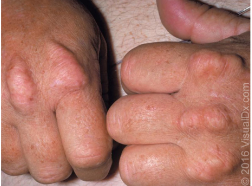 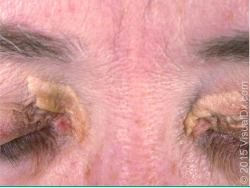 Anamnez ve Fizik Muayene
Kardiyovasküler Sistem
Ateroskleroza bağlı olarak periferik nabızlar zayıf alınabilir veya hiç alınamayabilir. 
Aortik ateroskleroza veya karotis darlığına bağlı dinleme bulgusu 
EKG’de koroner arter hastalığı (KAH) ile uyumlu bulgular
Anamnez ve Fizik muayene
Gastrointestinal Sistem
Yağlı karaciğer hastalığı ve buna bağlı hepatosplenomegali 
Şiddetli TG yüksekliği nedeniyle akut pankreatit
Anamnez ve Fizik muayene
Kardiyovasküler risk faktörlerinin değerlendirilmesi için; yaş, cinsiyet, sigara kullanımı, HT ve diyabet , ailede erken yaşta KVH  öyküsü sorgulanmalıdır
 Sekonder dislipidemi nedenlerini araştırmak için; alkol kullanımı, diyabet, hipotiroidi, böbrek ve karaciğer hastalıkları varlığı, kullanmakta olduğu ilaçlar ayrıntılı şekilde sorgulanmalıdır.
Anamnez ve Fizik Muayene
Ailesel dislipidemiler açısından;  birinci derece akrabalarda dislipidemi olup olmadığı, genç yaşta (kadınlarda <60 yaş, erkeklerde <50 yaş) ASKVH hikayesi, tendon ksantomları sorgulanmalıdır.
Anamnez ve Fizik Muayene
Metabolik durum ve alışkanlıklarını belirlemek için;
 Boy, ağırlık, bel çevresi , arteriyel kan basıncı ölçülmeli, beslenme alışkanlıkları ve günlük fiziki aktivitesi sorgulanmalıdır.
 Daha önce dislipidemi öyküsü, uygulanan diyet programları ve kullanılan ilaçlar not edilmelidir.
 Semptomatik KVH, PAH ve ailevi hiperlipidemiler açısından hasta değerlendirilmelidir.
Kanıtlanmış kardiyovasküler hastalık 
 Tip 2 diyabet 
 Hipertansiyon
 Kronik inflamatuvar hastalık
 Kronik böbrek hastalığı 
 Sigara kullanımı 
 BKİ ≥25 kg/m2 veya bel çevresi erkeklerde ≥ 90 cm; kadınlarda ≥80 cm 
 Bilinen bir hastalığı olmayan asemptomatik   kişilerin ailelerinde, erken yaşta  (Erkek  <55yaş, Kadın <65 yaş) kardiyovasküler hastalık veya çok yüksek kolesterol düzeyleri varlığı
Dislipidemi taraması kimlere yapılmalıdır?
Dislipidemi taraması  ne zaman yapılmalıdır?
Dislipidemi taramasında kullanılan ölçümler ve laboratuvar yöntemleri
Lipid ölçümünde dikkat edilmesi gereken  durumlar
• Lipid düzeyleri yaşa ve cinsiyete bağımlı olarak değişkenlik gösterebilir. 
• Fizyolojik olarak gebelikte ve postprandiyal dönemde artar. 
• Enfeksiyon, cerrahi girişim, miyokard infarktüsü gibi akut stres durumlarından ve ilaç kullanımlarından etkilenmektedir.
Lipid ölçümünde dikkat edilmesi gereken   durumlar
Lipid ölçümleri hasta en az 10-12 saattir aç ve metabolik olarak stabil iken   yapılmalıdır.
Venöz stazdan kaçınılmalıdır. 
Kan örnekleri; serum için antikoagülan içermeyen, plazma için ise EDTA içeren tüplere alınmalıdır. 
Sınır değerlerde çıkan sonuçlarda tedavi kararı vermeden önce ölçümler, hasta metabolik açıdan stabil ve aç iken tekrarlanmalıdır.
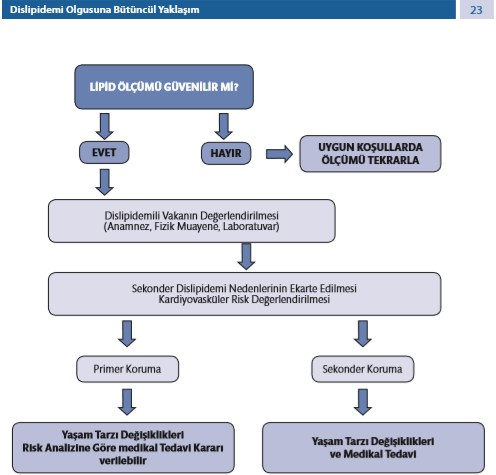 Dislipidemik hastada risk değerlendirmesi ve LDL kolesterol yüksekliğine yaklaşım
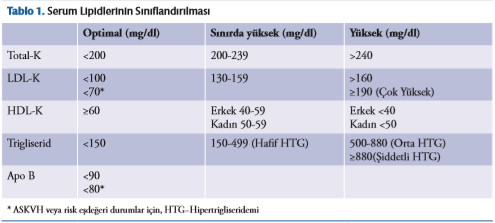 **
***
**
***
** Sınırda düşük
*** Düşük
KAH ve eşdeğeri hastalık aranması
Kanıtlanmış aterosklerotik kardiyovasküler hastalık (ASKVH) varlığı:
 	Geçirilmiş myokard infarktüsü 
	Akut Koroner Sendrom
	Koroner arter By-pass operasyonu
	Revaskülarizasyon işlemleri
	Periferik Arter Hastalığı
	Abdominal Aort Anevrizması 
	Karotis Arter Darlığı
         İskemik İnme
Tip 2 Diyabet yada organ hasarı olan Tip 1 Diyabetikler
KBH (Orta-Şiddetli) (GFR < 60 mL/dk/1.73 m2)
[Speaker Notes: Lipoprotein düzeyleri belirlendikten sonra KAH ve eşdeğeri hastalık aranmalıdır.]
Toplam kardiyovasküler riskin değerlendirilmesi
KAH ve eşdeğeri hastalık varlığında hasta çok yüksek risk grubunda olacağından risk skoru hesaplanmasına gerek yoktur. Bu hastalara sekonder koruma amaçlı tedavi planı yapılmalıdır.
KAH ve eşdeğeri hastalık yok ise hastanın toplam kardiyovasküler riski değerlendirilmelidir.
Toplam kardiyovasküler riskin değerlendirilmesi
Toplam kardiyovasküler risk günümüzde genellikle 40 yaş üzerindeki yetişkinlerde, 10 yıllık bir dönem için hesaplanmaktadır.
ESC/EAS kılavuzunda belirtilen SCORE hesaplama modeli kullanılmaktadır
SCORE sistemi  daha önce bilinen kalp damar hastalığı olmayan bir kişide, 10 yıl içinde görülecek ilk aterosklerotik olaya (myokard infarktüsü, inme, damar tıkanıklığı ile seyreden diğer durumlar, ani kardiyak ölüm) bağlı ölüm riskini hesaplamaktadır.
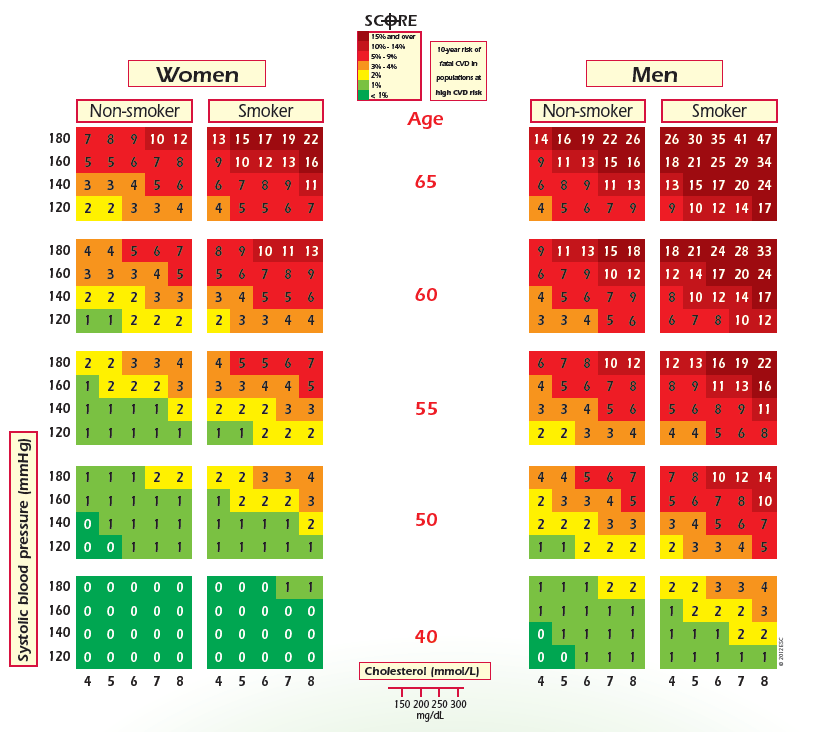 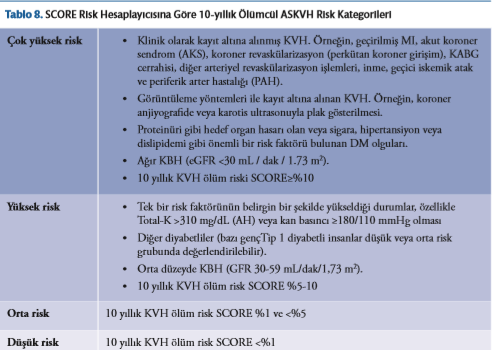 Dislipidemi Olgusunda Tedavi Kararı
Dislipidemi tedavisinde hedefler
Dislipidemi tedavisinde ilaç dışı yaklaşımlar
Kalori kısıtlaması ve kilo kontrolü (günlük 300-500 kcal kısıtlama etkili kilo kaybını sağlar)
Dengeli makrobesin oranları içeren, düşük kalorili, sebze, meyve ve tam tahıl içeriği zengin, tekli ve ÇDYA’lerinden zengin bir diyet olmalıdır. Yağ oranı toplam enerjinin %30’undan az olmalı ve bu enerjinin %7’sinden azı doymuş yağlardan karşılanmalıdır.
Dislipidemi tedavisinde ilaç dışı yaklaşımlar
Egzersiz (haftada 150 dakika orta yoğunluklu aerobik fiziksel aktivite veya 75 dakika yüksek yoğunluklu aerobik fiziksel aktivite veya bunların eşdeğer kombinasyonu)
Sigara ve alkol tüketiminin bırakılması
Dislipidemide Kullanılan İlaçlar
1-Statinler   
 Lovastatin
 Pravastatin
 Simvastatin
 Fluvastatin
 Atorvastatin
 Rosuvastatin
 Pitavastatin
1-Statinler
Kolesterol sentezinde hız kısıtlayıcı basamak olan hidroksimetil glutaril koenzimA redüktaz (HMG- CoA) enzimini inhibe ederek etki gösterirler
 LDL-K yüksekliği ile seyreden tüm dislipidemilerde etkili olan ilaçlardır.
1-Statinler
Pitavastatin, atorvastatin ve rosuvastatinin yarılanma ömrü uzundur.
Uzun yarı ömürlü olanların günün herhangi bir saatinde alınabileceği  belirtilmekle birlikte kolesterol sentezi başlıca gece gerçekleştirildiğinden yatmadan önce alınmaları önerilir.
LDL-K düşürücü etkileri 1-2 hafta içinde başlamakta olup 4-6 hafta içinde stabil hale gelmektedir
1-Statinler
Statinler LDL-K düzeylerini %20-60 ve TG düzeylerini de %7-37 oranında düşürürler. HDL-K düzeyindeyse %2-16 oranında artışa neden olmaktadırlar. 
Atorvastatin ve rosuvastatin ile beklenen kolesterol düşüşü diğer statinlerden daha yüksektir.
 Fluvastatin 40 mg/ gün dozunda diğer statinlere göre daha az potent olmakla birlikte, ilaç etkileşimi ve musküler yan etkisi en düşük olan statindir. 
Simvastatin ise miyopati riskini arttırdığı için 40 mg/gün üzeri dozlarının kullanımı önerilmemektedir.
1-Statinler
Statin kullanan bir hastada, ilaca bağlı bir yan etki ortaya çıkması veya karaciğer veya kas enzimlerindeki artış nedeniyle statin kullanımına devam edilememesi statin intoleransı olarak tanımlanır.
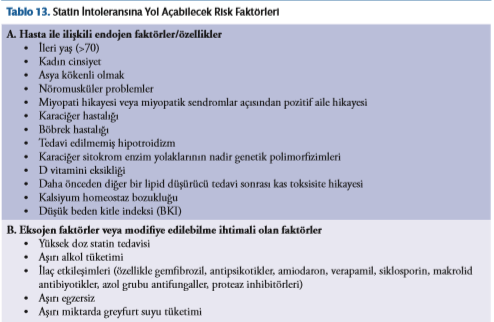 Statinlerin Yan Etkileri- Musküler problemler
Miyalji
Miyopati
Rabdomiyoliz
 Kas yakınmaları en sık simvastatin, atorvastatin ve lovastatin kullanımında görülmektedir.
Statinlerin Yan Etkileri- Hepatik disfonksiyon
%0,5-2 oranında hafif persistan ALT yüksekliği bildirilmektedir. Enzim yüksekliği genellikle tedavinin ilk üç ayında görülür ve doza bağımlıdır.
Uzun dönem takip sırasında ancak sarılık, halsizlik gibi semptomların varlığında karaciğer enzim düzeyi çalışılması önerilmektedir.
 Güncel kılavuzlar karaciğer enzim düzeylerinin tedavi öncesi bazal şartlarda ve tedavi başlangıcından 8-12 hafta sonra ölçülmesini önermektedir.
Statinlerin Yan Etkileri- Renal Disfonksiyon
Randomize kontrollü çalışmalarda statinlere bağlı renal hasar artışı saptanmamıştır.
Bir metaanalizde atorvastatin ve rosuvastatin kullanımının glomeruler filtrasyon hızındaki azalmayı yavaşlattığı gösterilmiştir.
Rosuvastatin 40 mg ve üzeri dozlarda dipstik testi ile yeni saptanmış proteinüride artış gözlenmişse de genel olarak statinlerin renal fonksiyonlar üzerine olumsuz etkisi olmadığı düşünülmektedir.
Statinlerin Yan Etkileri- Diyabet gelişimi
Statin tedavisi almakta olan hastalarda hiperglisemi ve tip 2 diyabet gelişim riskinin arttığı gösterilmiştir.
Potent statinlerle 5 yıl tedavi edilen bir hastada diyabet gelişme riski %0.5-1 civarındadır.
Yaşlı popülasyonda ve diyabet gelişimi açısından fazla kilo, insülin direnci gibi risk faktörleri taşıyanlarda diyabet gelişim riski daha yüksektir.
Statinlerin Yan Etkileri- Hemorajik inme
Önceye ait iskemik inme öyküsü bulunanlarda statin tedavisininin hemorajik inme riskinde artışa neden olduğu gösterilmiştir.
Statinlerin Yan Etkileri- Kognitif bozukluklar
Statin kullanımı ile ilgili kognitif fonksiyonlarda bozulma, demans, depresyon, uyku bozuklukları, erektil disfonksiyon, tendon rüptürü ve periferik diyabetik nöropati gibi pek çok yan etki bildirilmişse de neden sonuç ilişkisi kesin olarak kanıtlanmış değildir.
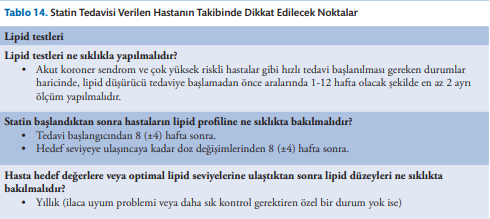 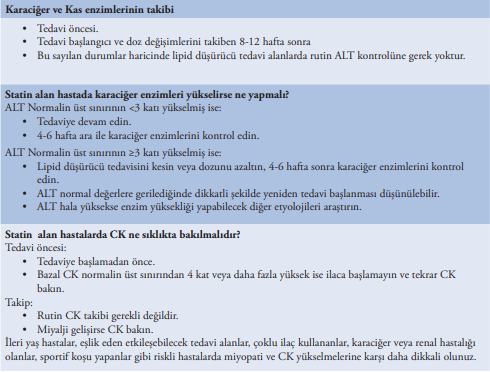 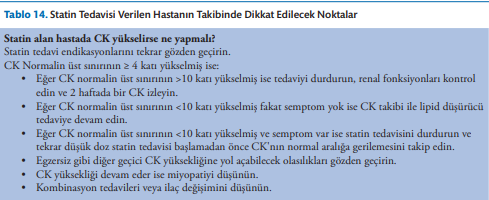 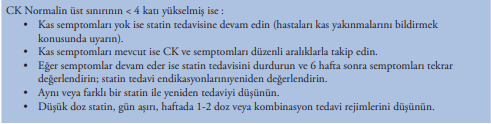 Kolesterol Emilim İnhibitörleri (EZETİMİB)
Ezetimib bir kolesterol emilim inhibitörü olup yağda eriyen vitamin emilimini bozmaksızın diyetle alınan kolesterolün ve biliyer kolesterolün intestinal emilimini bloke eder.
Ezetimib maksimum tolere edilen statin tedavisi ile hedef LDL-K düzeyine ulaşılamayan ya da statin intoleransı ve/veya kontrendikasyonu bulunan hastalarda kombinasyon ve monoterapide kullanılır.
Kolesterol Emilim İnhibitörleri (EZETİMİB)
Ezetimib tek başına kullanıldığında LDL-K düzeyinde %10-18, ApoB düzeylerinde ise %11-16 oranında düşme sağlar. Statinler ile kombine edildiğinde LDL-K’de statinlerin etkisine ilave olarak %25’lik düşme sağlar.
 Ezetimib, fenofibrat ile kombine edildiğindeyse LDL-K düzeylerinde %20-22 oranında düşmeye neden olur
Yan etki: Karaciğer enzimlerinde orta derecede yükselme, kas ağrısı
Safra Asidi Bağlayıcılar(kolestiramin, kolestipol ve kolesevelam )
İnce bağırsakta safra asitlerine bağlanarak, safra asitlerinin emilimini %90 oranında inhibe ederler.
LDL-K düzeyinde düşmeye, HDL-K düzeylerinde de minimal artışa neden olurlar. 
Bu gurup ilaçların aynı zamanda glukoz düşürücü etkinlikleri bulunmaktadır.
Safra Asidi Bağlayıcılar(kolestiramin, kolestipol ve kolesevelam )
Kolestiramin ve diğer safra asidi bağlayan reçineler, hiperkolesterolemi tedavisinde, maksimum tolere edilebilen statin tedavisi ile hedef LDL-K düzeyine ulaşılamayan hastalarda, statin ile kombine olarak veya statin kontrendikasyonu veya intoleransı bulunan hastalarda monoterapi olarak kullanılabilir.
Safra Asidi Bağlayıcılar(kolestiramin, kolestipol ve kolesevelam )
Yemekle birlikte veya 30 dakika içinde alınmaları önerilmektedir.
 TG düzeylerinde artışa neden olabildikleri için yüksek TG varlığında kullanımlarından kaçınılmalıdır. Serum TG düzeyi 300 mg/dl’i aşan durumlarda safra asidi sekestranlarının kullanılmaması ve tedavi sırasında serum TG düzeyi 400 mg/dl’i aştığında kesilmesi önerilir.
 Kolesevalamın gebelikte kullanımı ise güvenlidir.
Yan etki: Gis yan etkisi ve yağda eriyen vitaminlerde eksiklik
FİBRATLAR(fenofibrat ve gemfibrozil)
Fibratlar bir nükleer transkripsiyon faktörü olan peroksizom proliferator aktive edici reseptor–α (PPAR-α) agonistidir.
Açlık ve tokluk TG düzeylerinde ve TG içeriği zengin artık partikül düzeylerinde yaklaşık %20 -35’lik düşmeye, HDL-K düzeylerinde ise orta düzeyde (%6-18) bir artışa neden olurlar.
FİBRATLAR(fenofibrat ve gemfibrozil)
Yan etkiler: GİS şikayetleri, kabızlık, nadiren transaminazlarda yükselme, allerjik reaksiyonlar, saç dökülmesi, impotans, miyopati (miyalji+CK yükselmesi), safra taşı riskinde artış
Kontrendikasyonları: Böbrek yetmezligi, karaciger hastalıkları, kolestaz, gebelik, laktasyon
NİASİN
Niasin karaciğere yağ asidi akımını ve karaciğerden VLDL sekresyonunu azaltır. 
 HDL-K düzeylerini artırıp LDL-K ve TG düzeylerini etkili bir şekilde düşüren kuvvetli bir ajandır.
Yan etkiler: Ciltte kızarıklık, kaşıntı, gastrointestinal yakınmalar, reversible transaminaz yükselmesi, kolestaz, ürik asit yükselmesi, glukoz toleransının kötü yönde etkilenmesi
Kontrendikasyonları: Dekompanse kalp yetmezligi, kanama diyatezleri ve kanamalar, peptik ülser, karaciğer hastalıkları
VAKA 1
28 Y ERKEK HASTA
SİGARA +
Trigliserid:74
Total-K: 122 mg/dl
LDL-K:81 mg/dl
KAN BASINCI:120 /70 mm hg
VAKA 2
27 Y KADIN HASTA
SİGARA-
Trigiserid:80
Total-K:98 mg/dl
LDL-K:83 mg/dl
KAN BASINCI: 110/80 MM HG